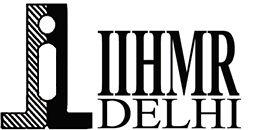 Process analysis of OPD to reduce waiting time
SHRUTI ARORA
DR.SUKESH BHARDWAJ
IIHMR Delhi
1
Screenshot of Approval
2
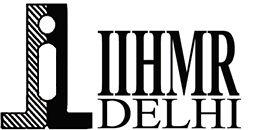 INTRODUCTION
Waiting time is defined is the time taken by a patient from entering into the healthcare facility to the time by which the patient gets the consultation from the clinician or doctor.
3
You are not allowed to add slides to this presentation
4
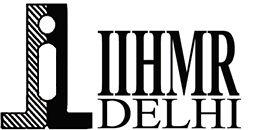 PROCESS FLOW OF PATIENT IN 
CENTRE FOR SIGHT.
Dilation : the process by which the pupils( the black center portion of the eye) are enlarged so that optometrist or ophthalmologist can diagnose the eye better. 
The standard waiting time for patients are 45min for non dilated patients and 90 minutes for non – dilated patients.
5
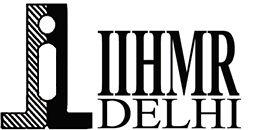 OBJECTIVES
6
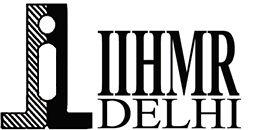 METHODOLOGY
STUDY DESIGN:  The study design is observational descriptive study aiming to analyse the process flow of the OPD, and suggest appropriate measures. The review of literature was done by the assist of Google scholar, Researchgate.com and Pub Med to attain significant study by using the following keywords “waiting time”, “process flow analysis of OPD”, “TAT of OPD”, “time motion analysis of OPD”.
STUDY AREA: The study has been carried out at OPD Area containing, Reception area, waiting area.
STUDY POPULATION:  this study includes patients that are visiting for the first time, the patients who are coming for a post operative care after their surgery, irrespective whether they are dilated or not. 
DURATION OF STUDY- 3 months, the study was conducted during the period of April 22 to July 22, 2022.
SAMPLE SIZE- The study is conducted among 200 patients. Approximately 4-5 samples are collected in the month of April’22 and March’22.
INCLUSION- Walk-in patients. followup patients  and advance appointment patients.
EXCLUSION-Patients coming for review.
7
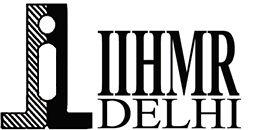 METHODOLOGY
DATA SOURCE- Primary data was collected on daily basis with the help of Patient Coordination Slip.
SAMPLING TECHNIQUE: Random sampling.
KEY INDICATORS: Following are the key indicators which are taken into consideration:
Patient check-in time at reception.
Patient check-in time at optometrist room.
Patient check-in time at doctor’s room.
DATA SOURCE- Collection of primary data through HMIS of Centre for sight by Kare Xpert software. 
DATA TOOL- MS – Excel and SPSS.
8
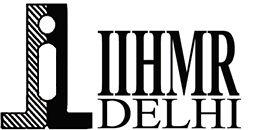 RESULTS
In this study , there are 2 types of patient taken into consideration , first, being the new one which arrives for the very first time at any branch of the centre all over india. , and second type of patient is post operative patients which arrives at the centre after 1 week or 3 months for doctor consultation . Furthermore, patient is bifurcated into dilated and undilated patients.
That is, the number of patient which are taken into accounts are 50(25%) patients are dialted new , 50 are non dilated new, 50 are dilated post operative , 50 are non- dilated postop .
9
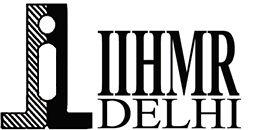 RESULTS
It has been infer from the above table that average  time taken for new dilated patient ( patient coming for the very first time and his/her pupil has to be dilated i.e. TAT 1) And overall TAT ( total time taken by the patient in healthcare facility) is 73 min for dilated patients and 53 mins for non dilated . 
Another inference from the table is that average time taken for post operated patients including 1 week and 3months who needs to be dilated is 26min for dilated patients and overall TAT for the same patient is 42 min and average of overall wating time is 93 min and 42 mins , for dilated and non dilated patients respectively.
10
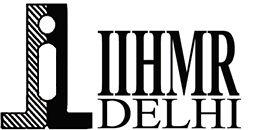 RESULTS
Now , this chart depicts the outliers of the data  showing Max TAT 1 (max time taken by the patient including registration ,payment and  initial checkup ) for new patient which is 39 min and 53min for dilated and non dilated patient respectively. And max time taken taken under this category for post operative patients are 22 min and 59min for dialted and non dilated patients , respectively.
Now , the chart on the right side depict a very typical scenario that needs to be altered which is average max time taken by the patient for getting overall services ( including initial checkup, dilation and doctor consultation till the hand over of prescription ) for new patient is 87 min and 88 min for dilated and non dilated patient respectively. And max time taken taken by the post-op patients under the same category is  195 mins and 77 min , for dialted and non dilated patients, respectively.
11
SUMMARY OF WAITING TIME IN FOR DIFFERENT TYPES OF PATIENTS.
The above histogram shows that 20% and 10% of the patients who needs to be dilated took less than 15 min of waiting time for new patient and post op patient, respectively. 
2nd inference , taken from the chart is 19% and 20 % of the patients of the same category took 15-30 mins. Similarly it is 11% and 19% for 30-45min . and finally 1% of post op patient took more than 1 hr.  ( EVENLY DISTRIBUTED AMONG ALL THE CATEGORIES)
The above histogram shows that 18%  of the patients whose pupil don’t needs to be dilated took less than 15 min of waiting time for new patient and post op patient, respectively. 
2nd inference , taken from the chart is 20% and 23% of the patients of the same category took 15-30 mins. Simillary it is 9% and 7% for 30-45min . and finally 2% each of post op patient took 45-1hr. ( MAJORITY OF THE PAITENTS LIES BETWEEN 0 TO 30 MINUTES.
12
The above histogram shows that 2% and 1% of the patients took less than 15 min to reach to doctor’s room who needs to be dilated.  Simillarly, 11% and 15% of the patient took 15-30mins , 18%and 7% of the patients took between 30-45 min and 19%and 15% of the patients took 45-1 hr , 9%and 2% patients for 1hr to 1:30hr and cumulatively 3% of the patients took more than 1hr 30 min. ( MAJORITY OF THE PATIENTS SPREAD GRADUALLY AMONG 15-1 HR )
The above histogram shows that 1% and 6% of the patients took less than 15 min to reach to doctor’s room who needs to be dilated.  Simillarly, 8% and 17% of the patient took 15-30mins , 20%and 14% of the patients took between 30-45 min and 15%and 7% of the patients took 45-1 hr , 6% of both type of patients took 1hr to 1:30hr.( SIMILLARLY , MAJORITY OF THE PATIENTS SPREAD GRADUALLY AMONG 15-1 HR AMONG UNDILATED TAT2)
13
This chart shows some data which needs to be taken account of . Majority of the overall time taken by the patient is between 1 to 1:30 hr which is quite high for consultation of merely 15 min.
11% of the post –op patient spend more than 2 hrs which should be immediately focused upon and certain measurable interventions should be adopted.
You are not allowed to add slides to this presentation
14
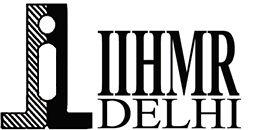 15
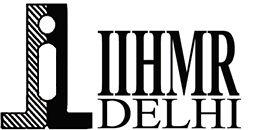 ROOT CAUSE ANALYSIS
16
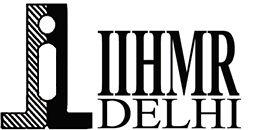 LIMITATIONS OF THE STUDY
17
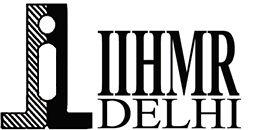 18
Suggestions to the Organization where the Study was Conducted
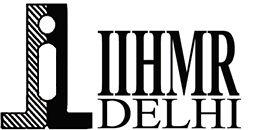 19
References (Only Vancouver Style)
Use Zotero app to generate references
Hospital waiting time: the forgotten premise of healthcare service delivery? | Emerald Insight 
The “5S” approach to improve a working environment can reduce waiting time: Findings from hospitals in Northern Tanzania | Emerald Insight 
Waiting time in the emergency department in selected hospitals of Iran University of Medical Sciences in 2007. (cabdirect.org) 
International Journal of Advance Research and Innovation (psu.edu)
20
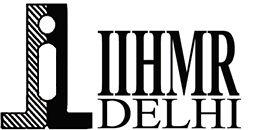 Thank You
Any Questions
21